Faculty of Arts
Year 2
Comparative literature
Shaymaa A. Shahine
Codes of Conduct
Phones are not allowed
Start 12 to 1.30 p.m.
Doors closes 12.10 p.m.
What is in it for you? Listening, Reading and Critical thinking
Volunteers for Reflection Tree 
Question Bank
William Words Worth
Second language acquisition
Kite Runner by Khaled Hosseini
Quraan
تراب الماس 
لأحمد مراد
Pygmalion
By Bernard Shaw
أدهم صبري
ظل الأفعي ليوسف زيدان
Post colonial age
سيدتي الجميلة لفؤاد المهندس وشويكار
Darwin’s theory
تراب الماس فيلم لأسر ياسين
بجماليون لتوفيق الحكيم
TESOL
Planet of Apes
Wide borders almost not defined
Bible
MBA
Managerial quality
Don Juan
بجماليون لتوفيق الحكيم
Stonning of Soraya
A Thousand Splendid Suns by Khaled Hosseini
USA Wars
Pygmalion by Bernard Shaw
Old Testament
What is Comparative Literature
The word 'comparative' derived from Latin comparativus, from comparare 
It is an observation or judgment of similarities or dissimilarities between two or more branches of science or subjects of study 
Linguistic boundaries
National/ cultural boundaries
Genre (other arts forms film, drama, the visual arts, music, and new media)
Discipline boundaries explore literature with history, philosophy, politics, literary theory, 
Translation studies:  Why do some texts get translated and others not, for example? And how have the practice and theory of translation changed over time?
Simply, it is an  interdisciplinary framework, a transnational and cross-cultural perspective.
In fact all great writings look to their own times and also look forward and backward. The process of comparison is a natural function of the reason. Even in our everyday life
Comparative Literature
World literature:  deals generally with the literature that has received a consensus on its greatness, because of being chosen by the time
General Literature:  is used to mark the course and publications of foreign literatures through the English translation, which are difficult to be classified under any title of literary studies, which sometimes refer to the literary trends or problems and sometimes to the theories of general interest or aesthetics
International studies
Cultural studies
National literature
World literature
Masterpieces

General Literature
Modernism in Europe

Cultural Literature
USA Canada /  Egypt Morroco
National literature
USA      India       Russia      Egypt     Britain    Canada  Brazil  Spain  Morroco
When it first appeared
comparative as an adjective was firstly used by Shakespeare in his play King Henry IV, Part I
In 1597
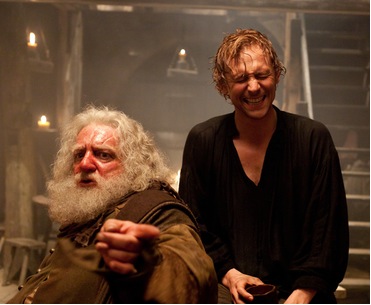 Falstaff's uttered to Hal, Prince of Wales: “…the most comparative, rascalliest, sweet young prince."
In 1598
Francis Meres used the term as adjective in the section titled "A Comparative Discourse of Our English Poets with the Greek, Latin and Italian Poets
it is the first article of studies of comparative literature. Then
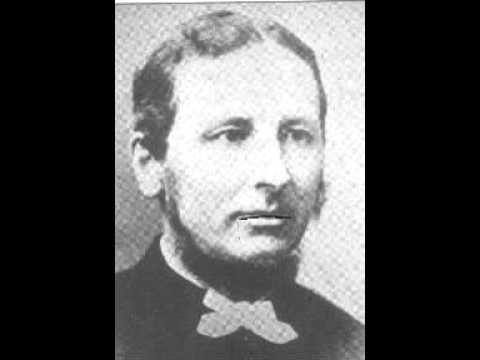 Don’t Forget
Wrap up 
Reflection Tree 
Question Bank
References
Elmas Sahin. On Comparative Literature. International Journal of Literature and Arts. Special Issue: World Literature, Comparative Literature and (Comparative) Cultural Studies. Vol. 4, No. 1-1, 2016, pp. 5-12. doi: 10.11648/j.ijla.s.2016040101.12 
Haun Saussy, ‘Comparative Literature?’, PMLA 2003, 118(2): 336-41 (336, 340). xl Bernheimer, Comparative Literature in the Age of Multiculturalism, p. 12. 
Ferris, David, ‘Indiscipline’, in Comparative Literature in the Age of Globalization,  edited by Haun Saussy (Baltimore: Johns Hopkins University Press, 2006), pp. 78-99  (p. 91). 
R. A. Jelliffe, ‘An Experiment in Comparative Literature’, College English 9  (1947) 2: 85-87 (p. 86). 
 Steiner, George, ‘What Is Comparative Literature?’, Comparative Criticism, 18  (1996), 157-71 (p. 436). 
René Wellek, ‘The Crisis of Comparative Literature’, in Concepts of Criticism,  edited by Stephen G. Nichols (New Haven & London: Yale University Press, 1963),  pp. 282-295 (p. 290).